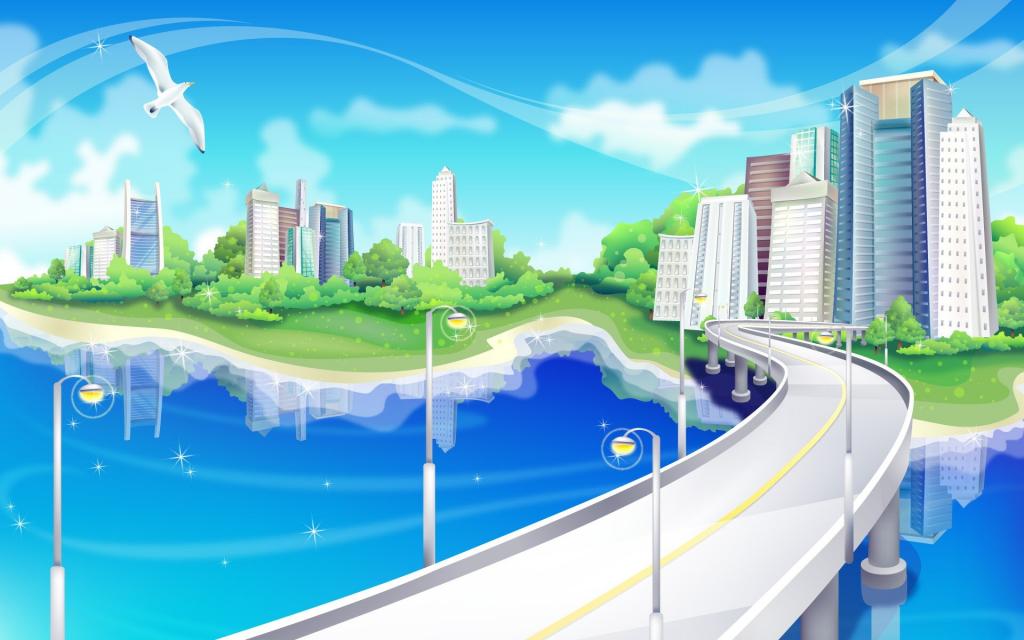 Муниципальное бюджетное дошкольное образовательное учреждение детский сад «Зоренька» г. Волгодонска
(МБДОУ ДС «Зоренька» г. Волгодонска)
Викторина
по
ПДД
Знает вся моя семья, знаю ПДД и я
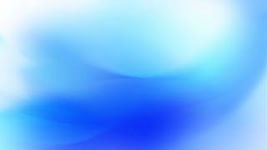 Команды нашей викторины
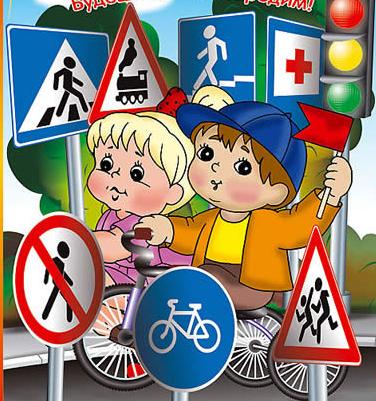 Пешеходы
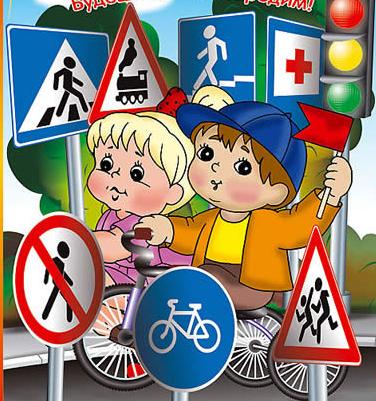 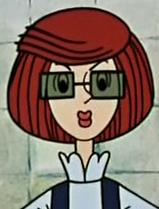 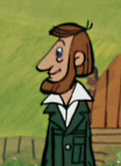 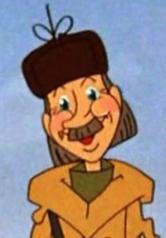 Водители
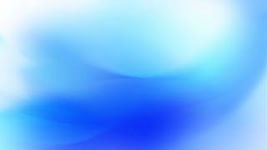 Девизы команд
Пешеход! Пешеход!
  Помни ты про переход!
  Знай, что только переход
  От машин тебя спасет.
Пешеходы
Команда «Пешеходы»
 С вами мы сразимся,
 Но просто не сдадимся!
Пусть и вам и нам, сопутствует  удача!
Водители
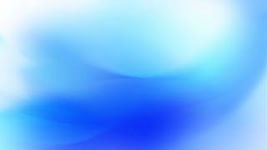 Блок №1
Разминка
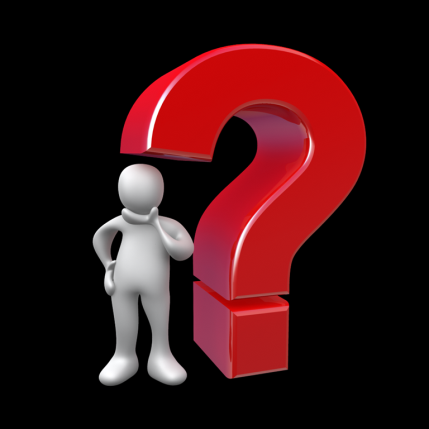 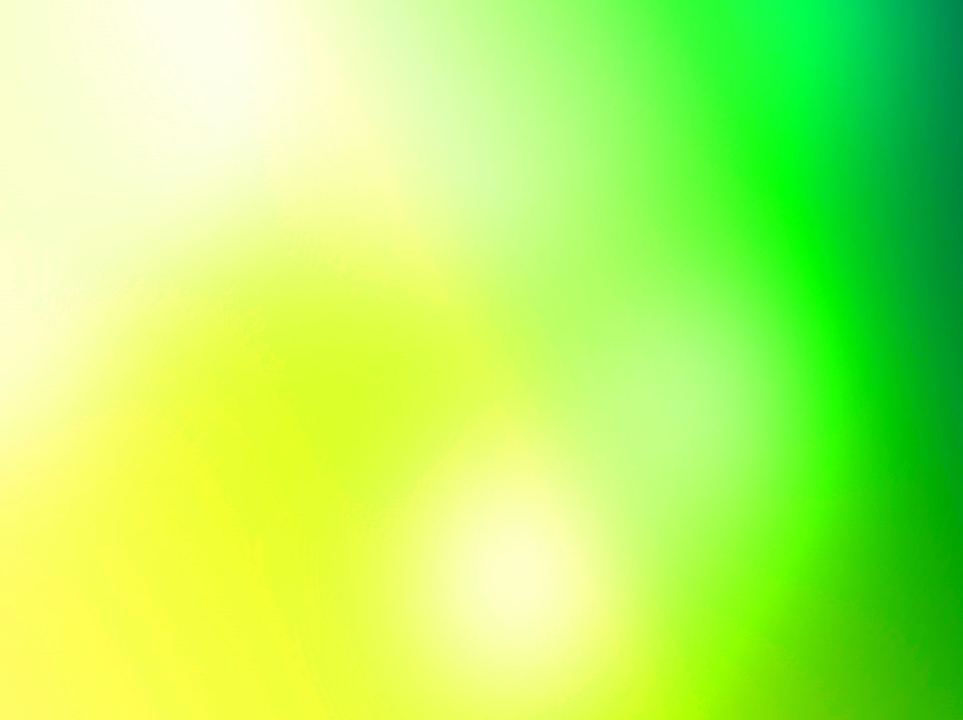 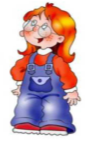 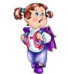 Что подарили почтальону Печкину родители дяди Федора?
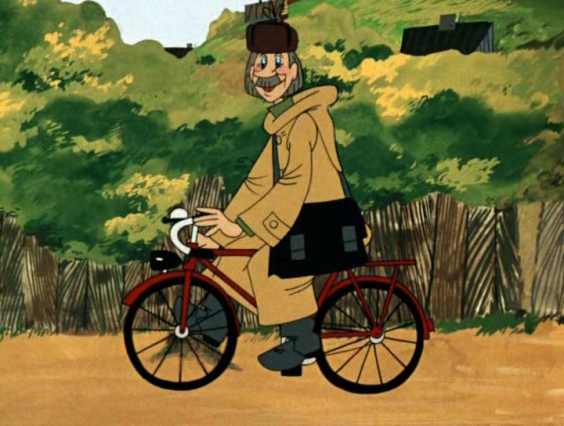 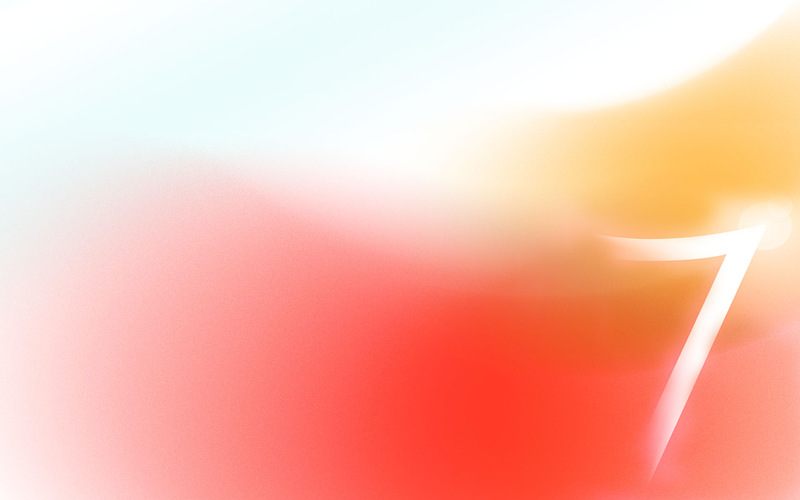 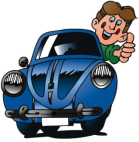 На чём летал старик Хоттабыч?
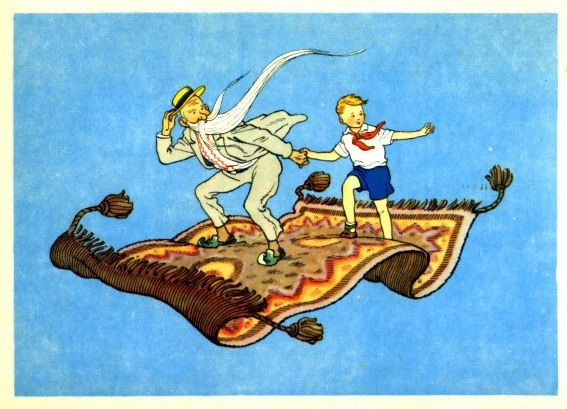 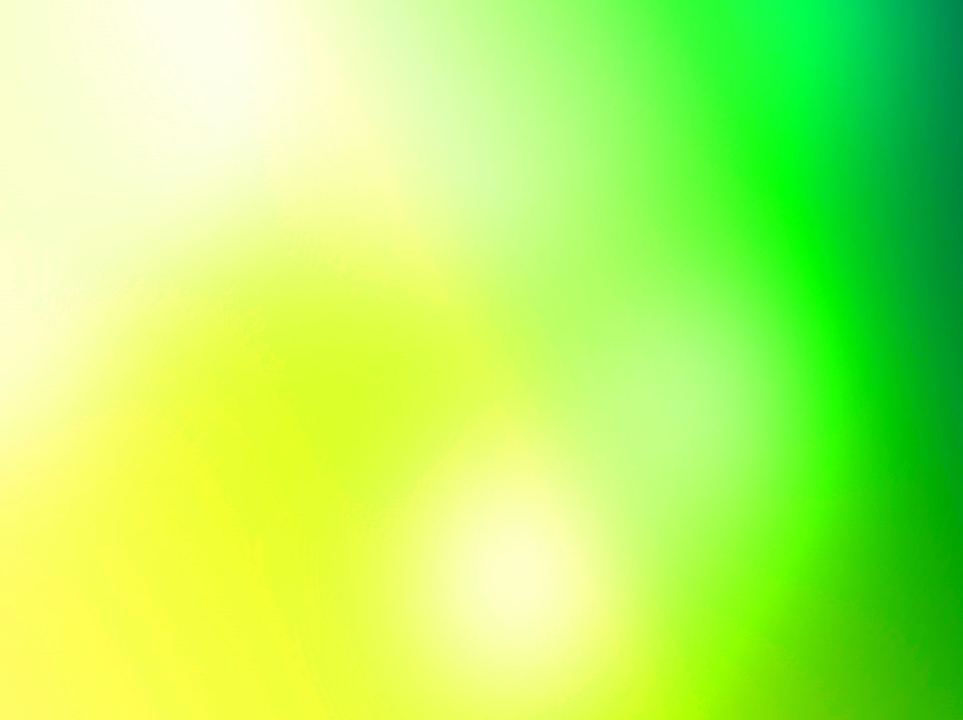 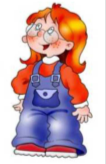 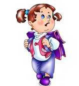 На чём отправилась Золушка на бал во дворец?
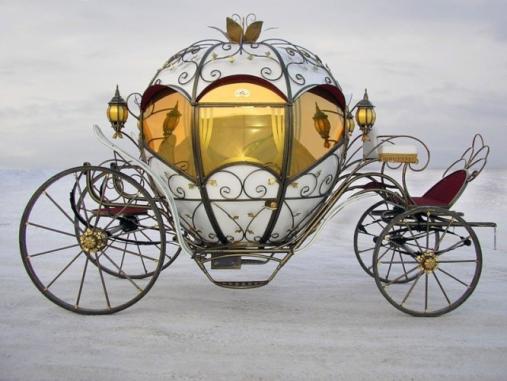 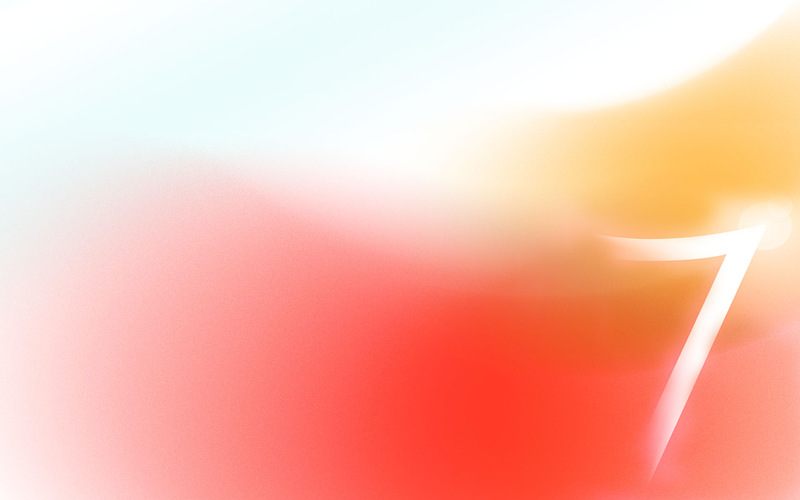 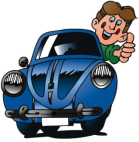 На чём Емеля приехал во дворец к царю?
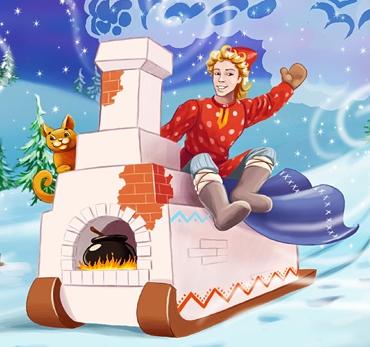 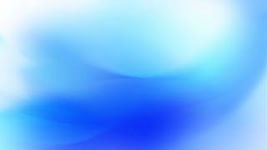 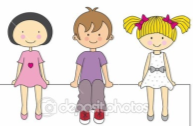 Вопросы зрителям
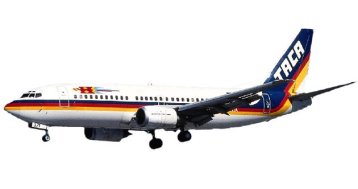 Летит птица небылица
А внутри, народ сидит.
Меж собою говорит.
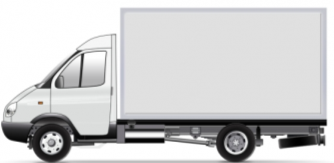 Силач на четырёх ногах,
 В резиновых сапогах
 Прямиком из магазина
 Прикатил нам пианино.
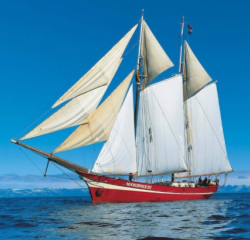 Это что, там в дымке тает?
Птицей по волнам летает.
Паруса меняет вахта,
Держит нос по ветру …
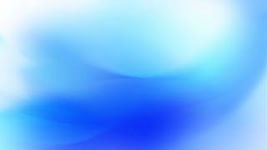 Блок №2
Сигналы светофора, 
дорожная разметка.
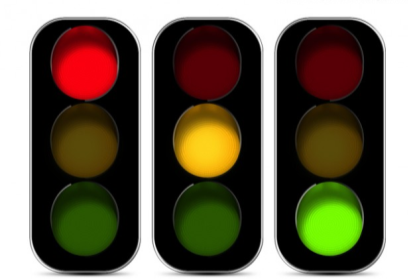 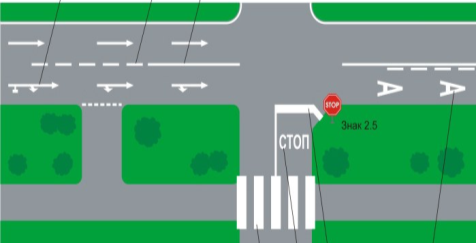 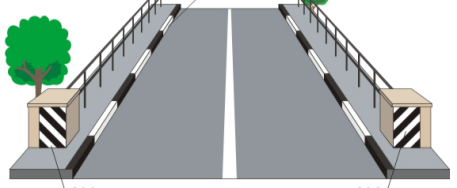 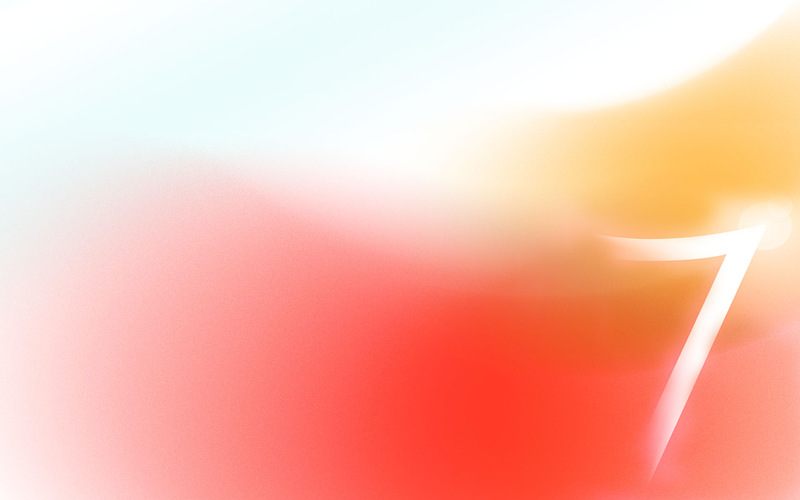 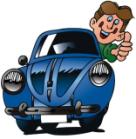 Какие сигналы пешеходного светофора вы знаете, что они обозначают?
Как выглядит пешеходный светофор?
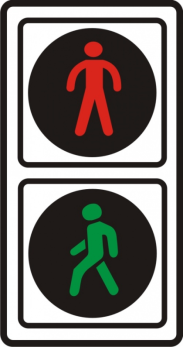 ЗАПРЕЩАЕТ ДВИЖЕНИЕ ПЕШЕХОДА
РАЗРЕШАЕТ ДВИЖЕНИЕ ПЕШЕХОДА
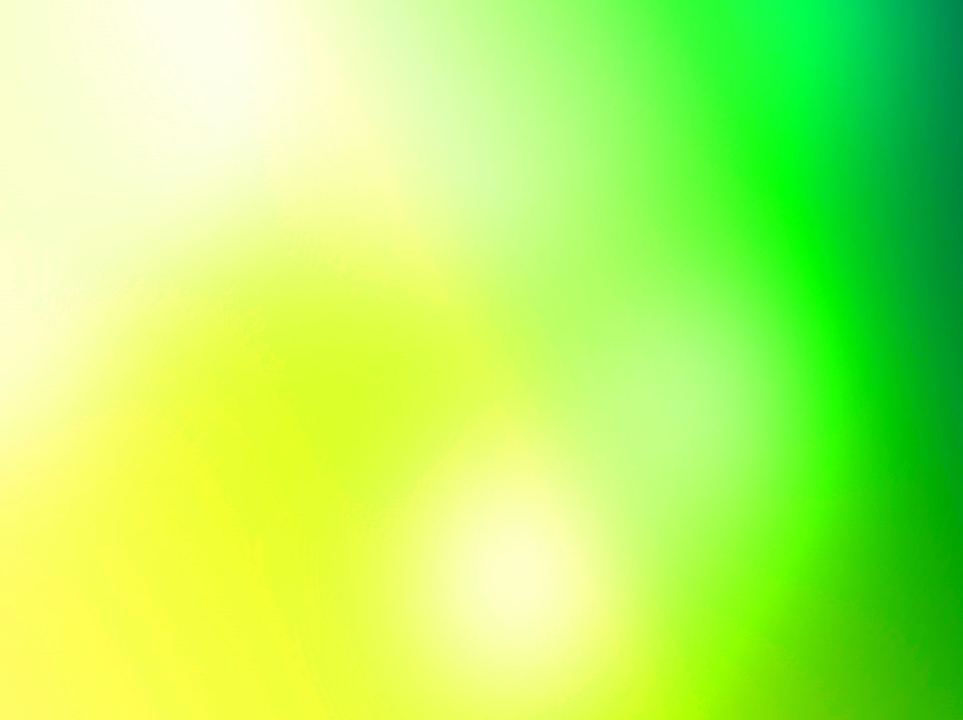 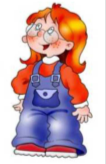 Как на проезжей части  обозначен пешеходный переход?
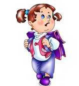 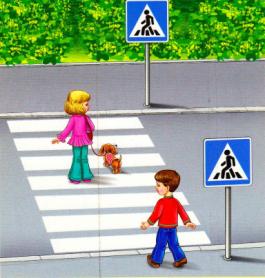 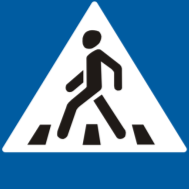 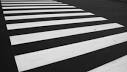 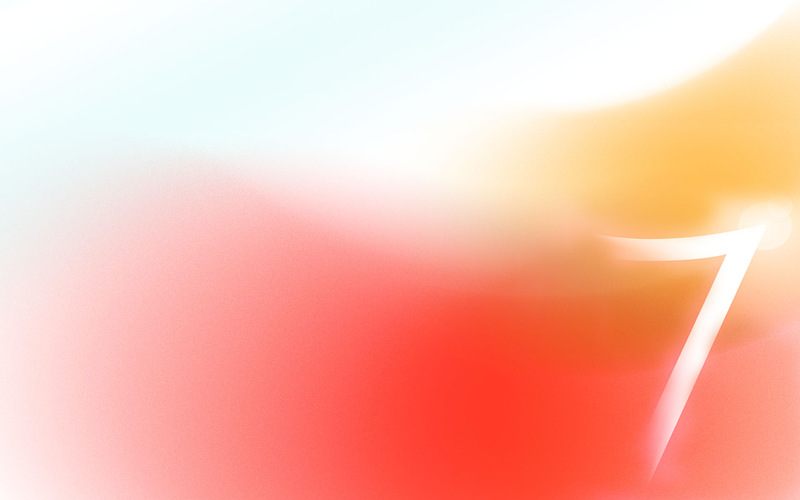 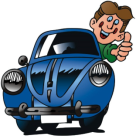 Какие цвета используют дорожные службы при нанесении разметки на дороге? Почему?
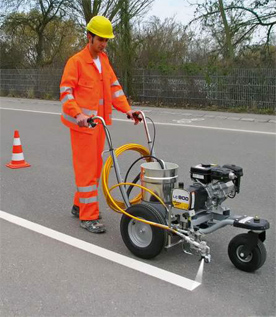 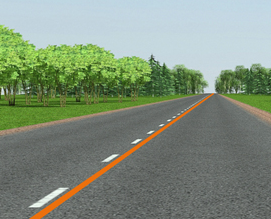 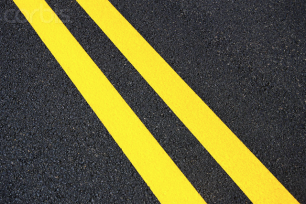 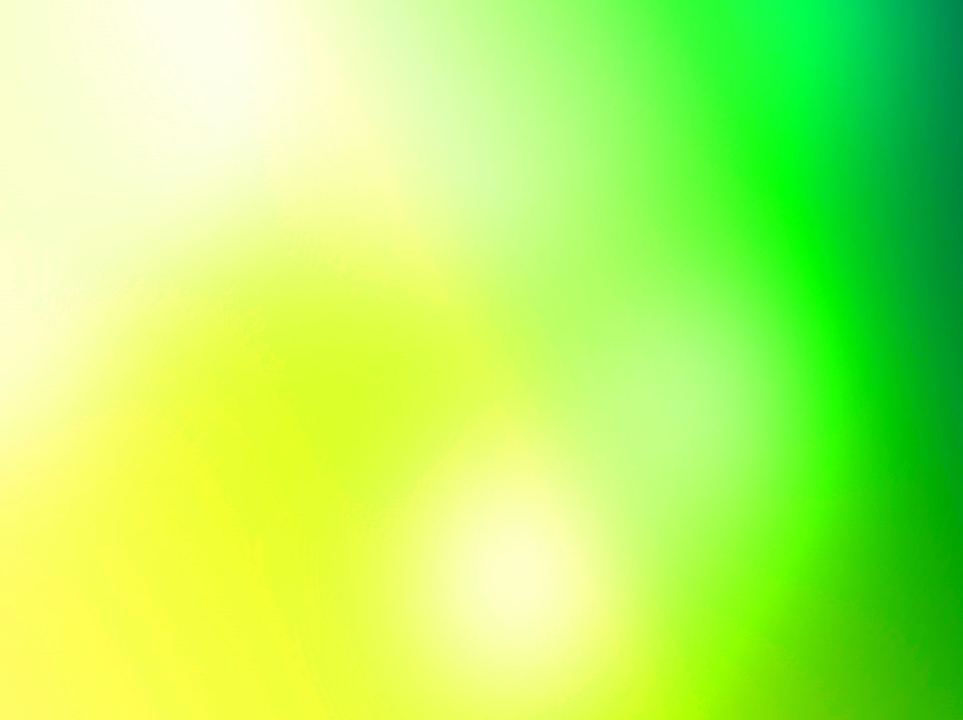 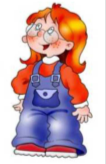 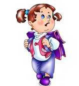 В каких местах пешеходам разрешается переходить дорогу?
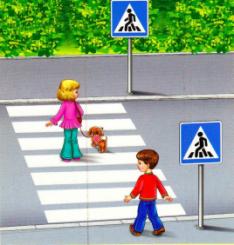 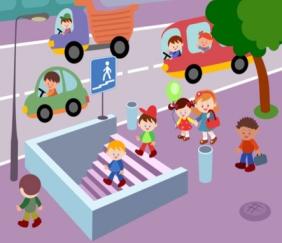 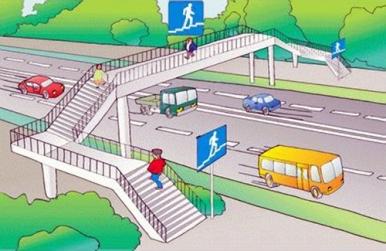 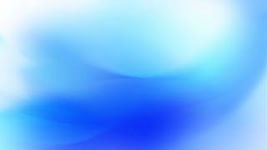 Блок № 3
Физкультурная 
разминка
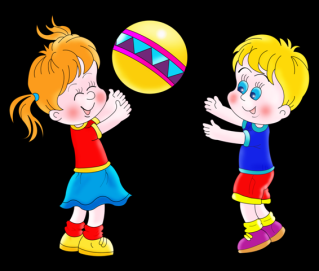 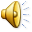 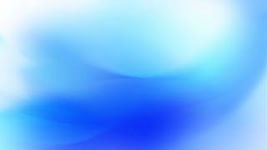 Блок № 4
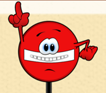 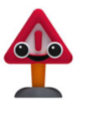 Дорожные знаки
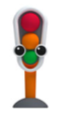 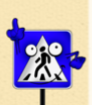 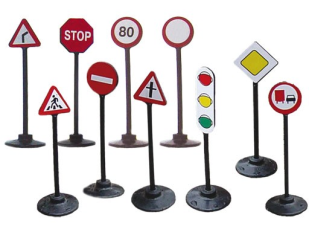 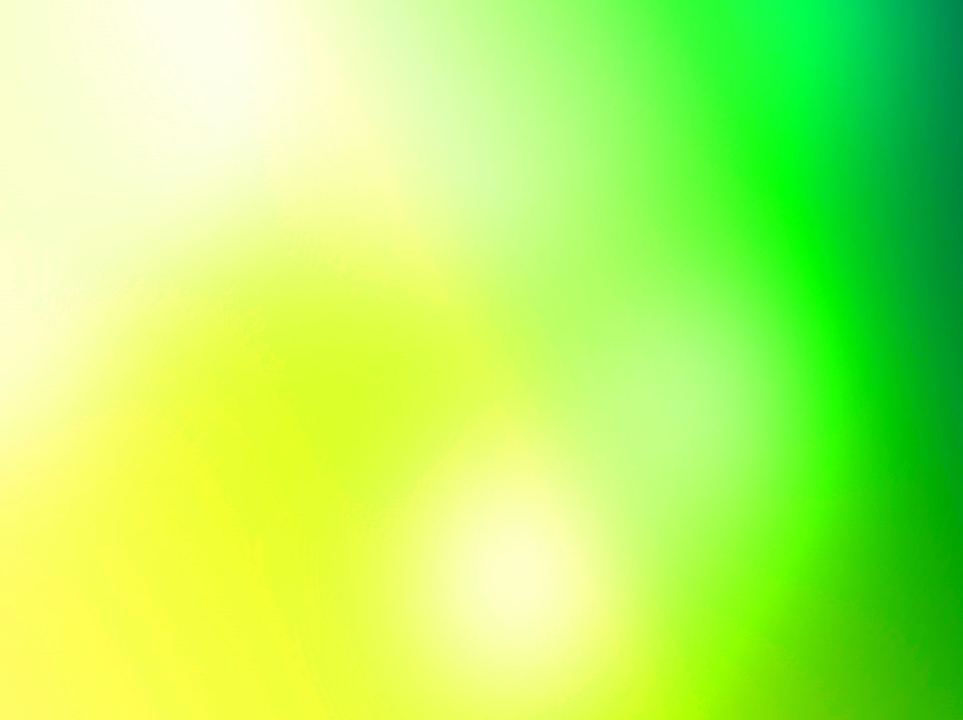 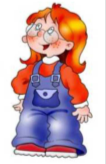 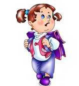 Назовите знаки?
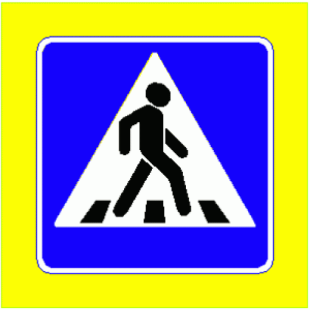 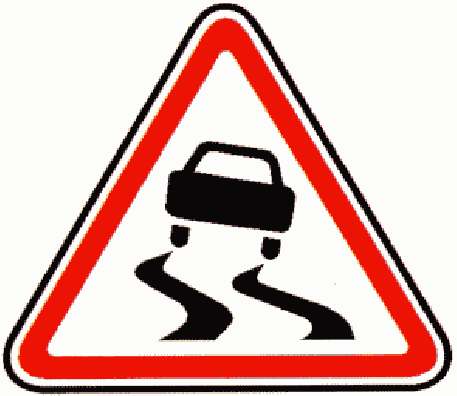 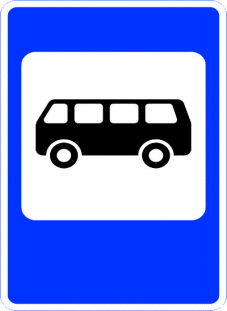 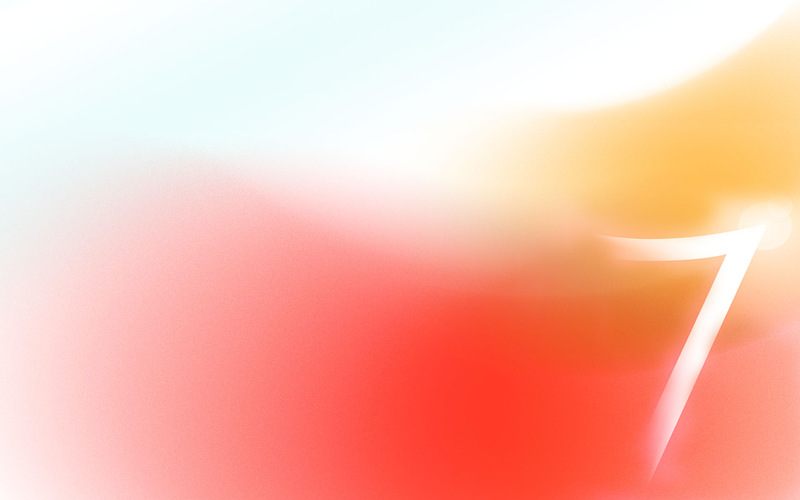 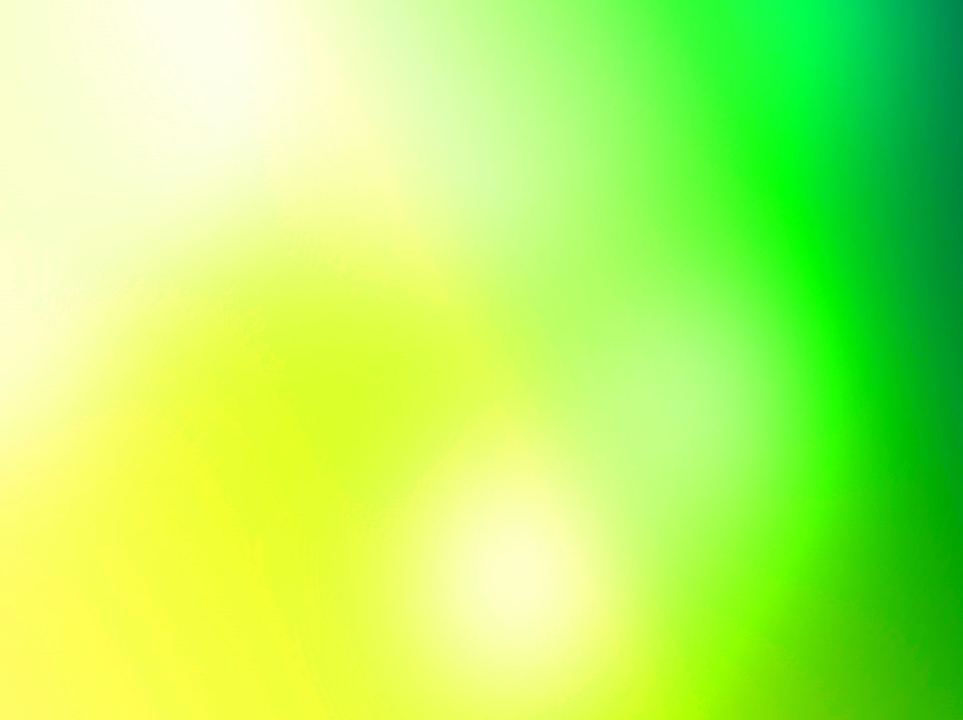 №4
Кто должен знать дорожные знаки?
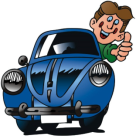 Кто должен знать дорожные знаки?
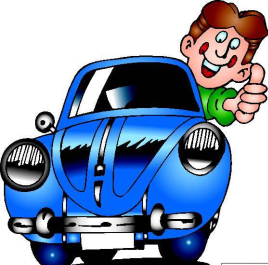 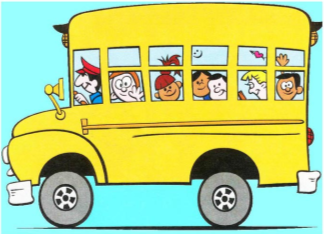 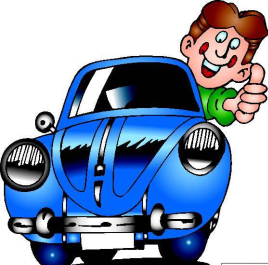 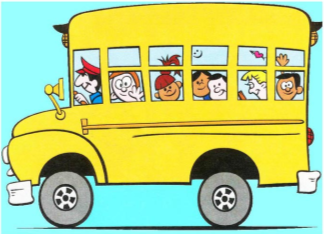 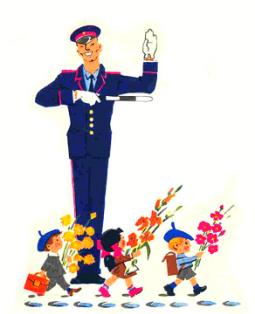 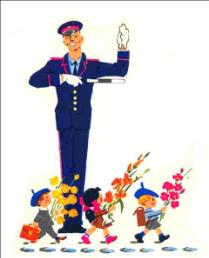 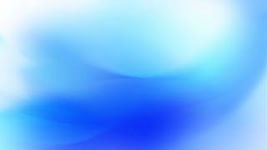 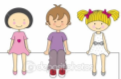 Вопрос зрителям 
Расставьте знаки правильно
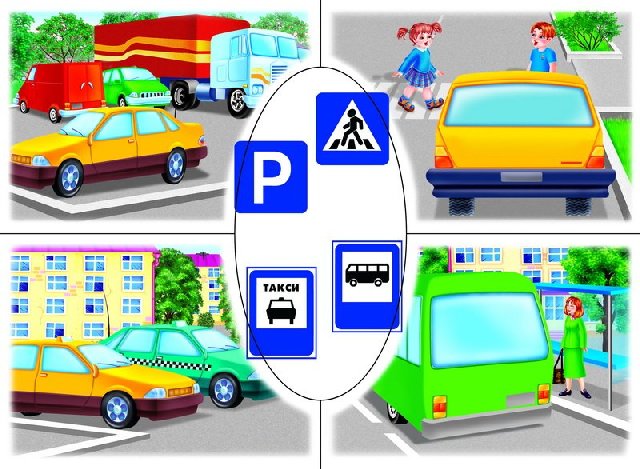 3
1
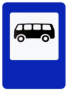 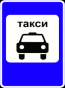 ?
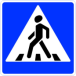 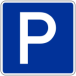 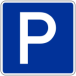 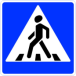 4
2
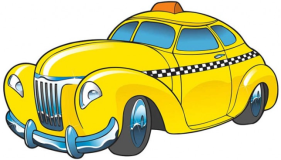 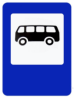 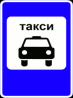 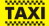 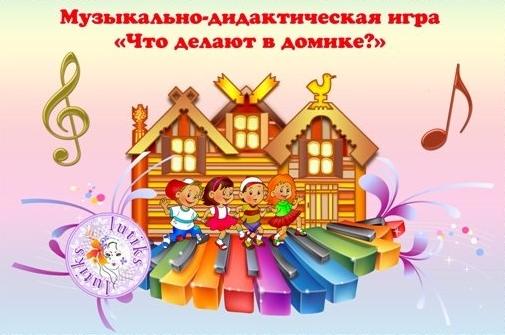 Блок № 5
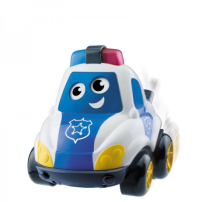 «Мульти - Автопульти»
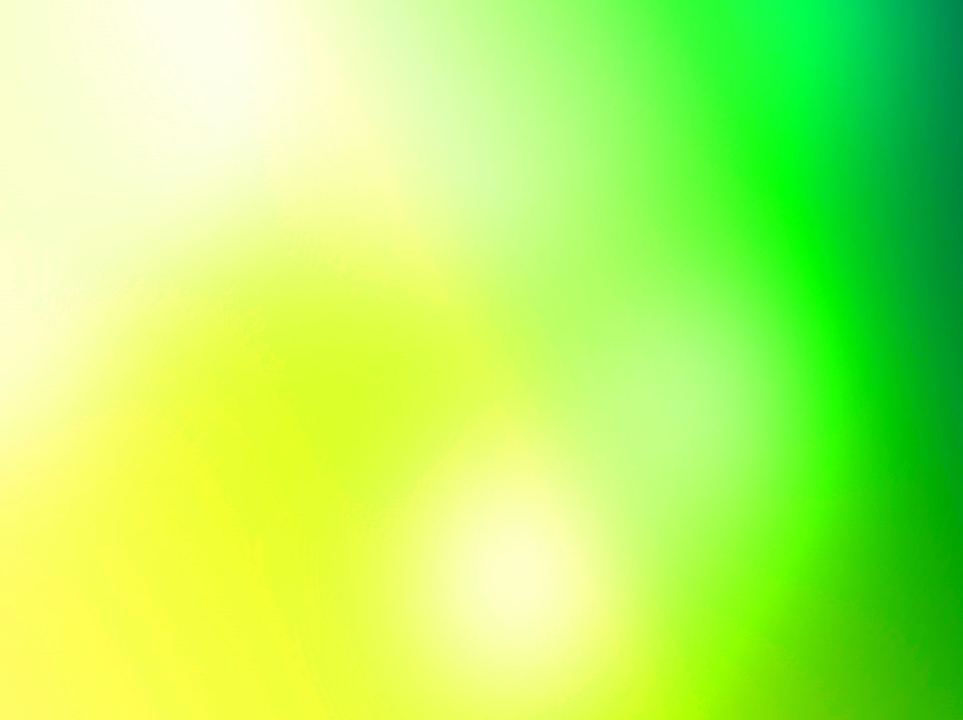 Назовите мультипликационный фильм откуда эта композиция? 

 Назовите транспорт главного героя?
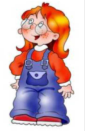 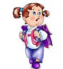 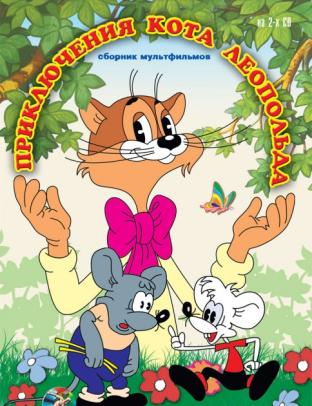 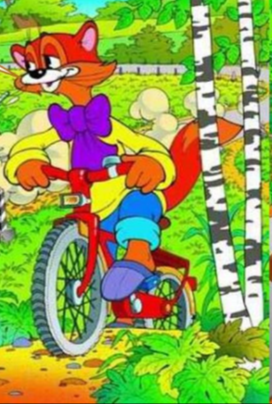 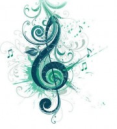 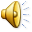 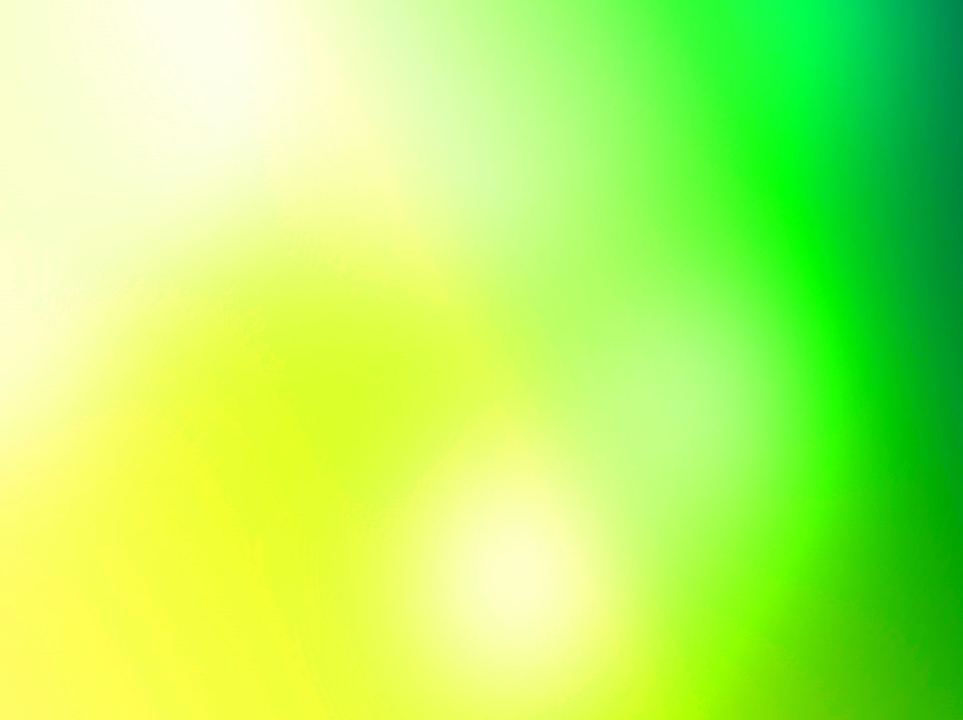 Назовите мультипликационный фильм откуда эта композиция?

                    Кто главный герой?
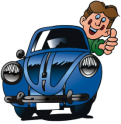 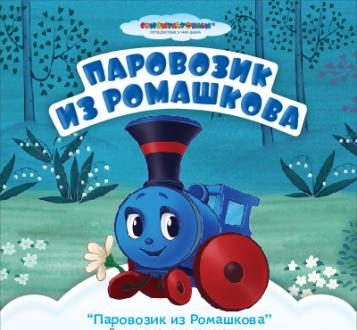 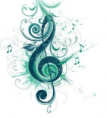 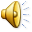 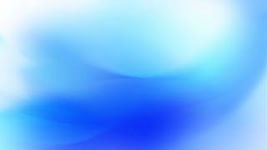 Блок № 6
Конкурс 
капитанов
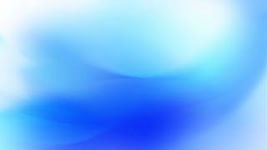 «Пешеходы»
Собрать любой дорожный знак СЕРВИСА.
«Водители»
Собрать любой запрещающий знак.
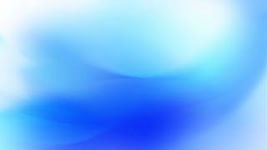 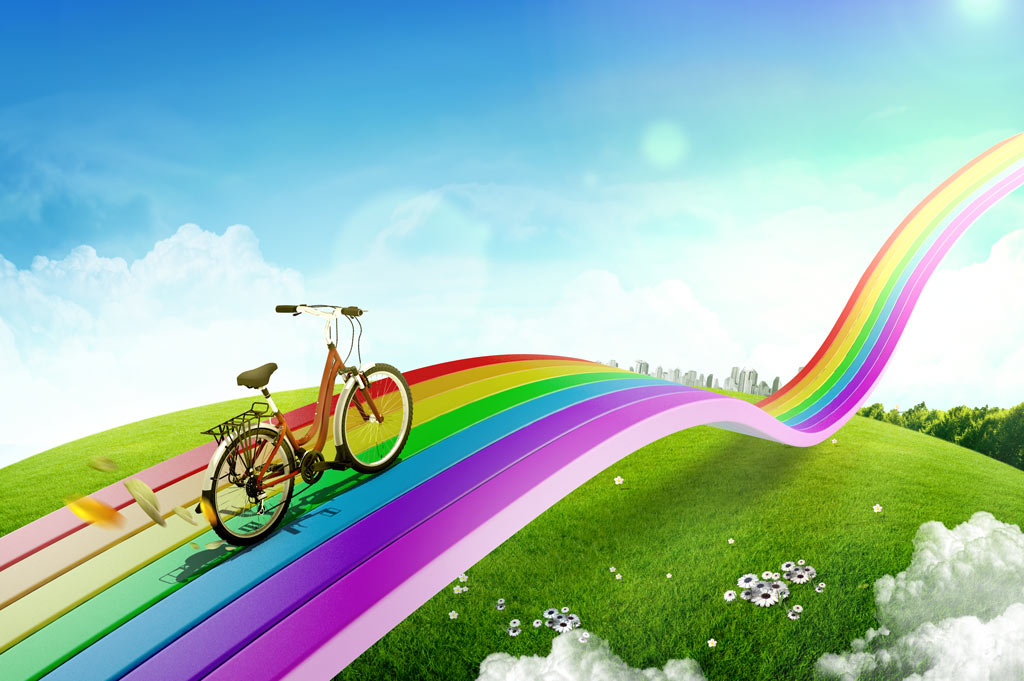 Спасибо за внимание!
Счастливого пути
Воспитатель:
Архипова К.Ю.